ПАСПОРТ ТЕРРИТОРИИ  СЕЛА СЕМИСТОЧНЫЙ
БИРСКОГО ГОРОДСКОГО ПОСЕЛЕНИЯ ОБЛУЧЕНСКОГО
 МУНИЦИПАЛЬНОГО РАЙОНА
Общая информация
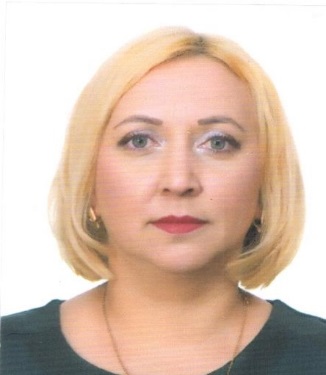 Глава администрации
Тимченко Галина Леонидовна
Тел.:8 (42666) 38-1-73,
факс 8 (42666) 38-1-40,
Моб.:8-964-825-91-17
ПАСПОРТ ТЕРРИТОРИИ СЕЛА СЕМИСТОЧНЫЙ
БИРСКОГО ГОРОДСКОГО ПОСЕЛЕНИЯ ОБЛУЧЕНСКОГО МУНИЦИПАЛЬНОГО РАЙОНА
Информация по объектам социального и культурного назначения